Lehrgang
Sprachstufe A1
capito Lehrgang
www.capito.eu
capito KHT	www.capito.eu
Verständlichkeits-Stufe A1
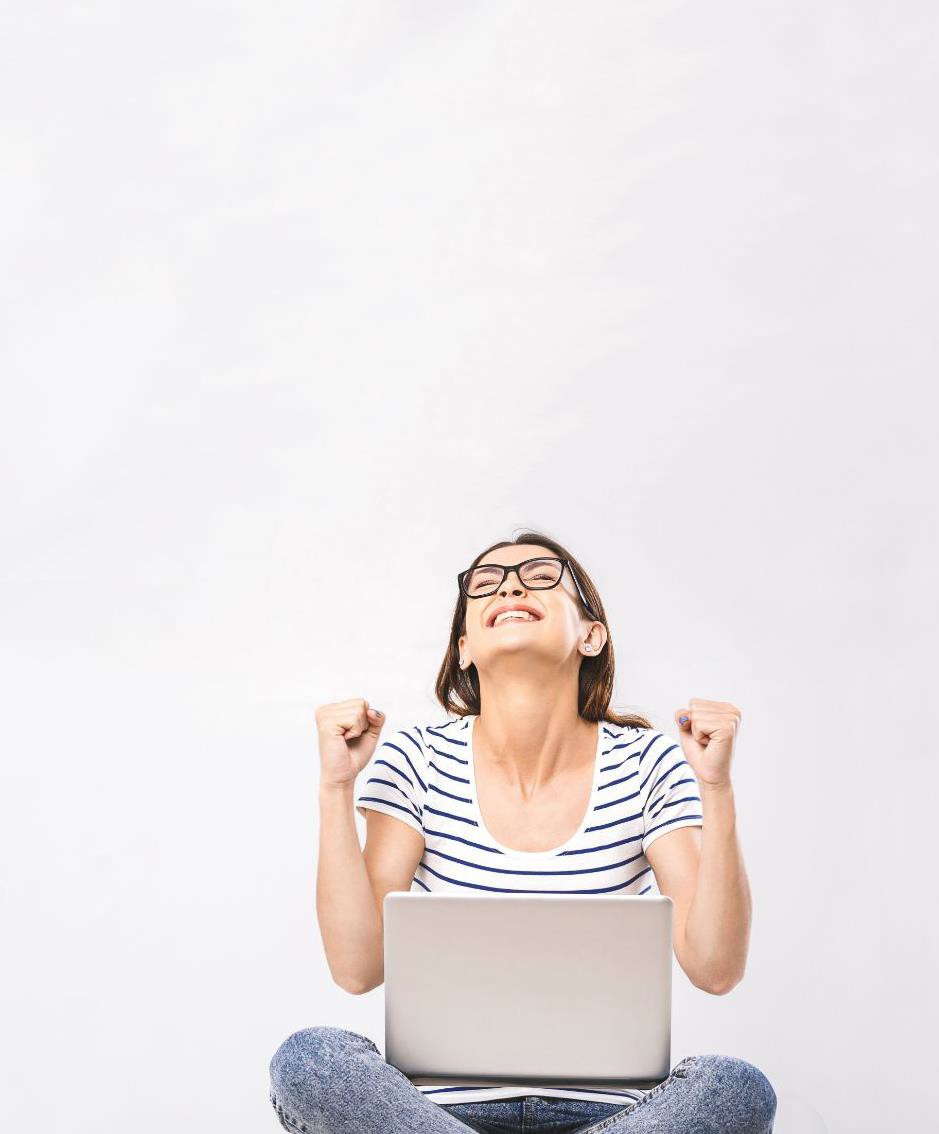 capito Lehrgang
www.capito.eu
capito KHT	www.capito.eu
Leitfaden für das Schreiben von LL-Texten in A1
Die Botschaft lautet: „Reduktion auf die Kernaussage!“
Lange Texte sind, auch wenn sie einfach formuliert sind,
für die Zielgruppe A1 anstrengend und dadurch schwer zu lesen.
Das bedeutet, nur die wesentlichsten Informationen
einfach und knapp zusammenfassen.
capito Lehrgang
www.capito.eu
capito KHT	www.capito.eu
Die Zielgruppe A1 kann
sehr kurze, einfache Texte
Satz für Satz
lesen und verstehen,
indem Namen, Wörter und einfachste Wendungen herausgesucht werden.

Wenn notwendig, wird der Text mehrmals gelesen.
capito Lehrgang
www.capito.eu
capito KHT	www.capito.eu
Die Zielgruppe A1 kann
konkrete, voraussagbare Informationen in einfachen Alltagstexten auffinden
z.B. in Anzeigen, Prospekten, Speisekarten und Fahrplänen
capito Lehrgang
www.capito.eu
capito KHT	www.capito.eu
Die Zielgruppe A1 kann
Einzelinformationen in Listen ausfindig machen
z.B. Straßenverzeichnis, Register
capito Lehrgang
www.capito.eu
capito KHT	www.capito.eu
Die Zielgruppe A1 kann
Kurze, schriftliche Wegerklärungen verstehen

gebräuchliche Zeichen und Schilder an öffentlichen Orten verstehen
z.B. Wegweiser oder Warnungen vor Gefahr
capito Lehrgang
www.capito.eu
capito KHT	www.capito.eu
Die Zielgruppe A1
Unterscheiden Sie in:
Zielgruppe A1 mit deutscher Muttersprache

Zielgruppe A1 mit nicht-deutscher Muttersprache
Diese ist mit gebräuchlichen Zeichen, Abkürzungen etc. oft nicht vertraut
capito Lehrgang
www.capito.eu
capito KHT	www.capito.eu
Kriterien von LL-Texten in A1 Satzbau
Einfache Satzkonstruktion
am besten Subjekt – Prädikat – Objekt:


Sechs Monate dauert die Ausbildung
Die Ausbildung dauert 6 Monate
capito Lehrgang
www.capito.eu
capito KHT	www.capito.eu
Kriterien von LL-Texten in A1 Satzbau
Direkte Ansprache der Leserinnen und Leser:


Dann muss man die Rettung rufen. Rufen Sie die Rettung.
capito Lehrgang
www.capito.eu
capito KHT	www.capito.eu
Kriterien von LL-Texten in A1 Satzbau
Besser Perfekt als Präteritum


Die Ritter bauten eine Burg.
Die Ritter haben eine Burg gebaut.
Ausnahme: Sätze mit Modalverben (z.B. „mussten“ statt „haben müssen“)
capito Lehrgang
www.capito.eu
capito KHT	www.capito.eu
Kriterien von LL-Texten in A1 Satzbau
Schreiben Sie kurze Sätze.
Keine Schachtelsätze.
Trennen Sie besser in mehrere Sätze oder Fragen/Antworten (Bedingungssätze).
capito Lehrgang
www.capito.eu
capito KHT	www.capito.eu
Kriterien von LL-Texten in A1 Satzbau
Beispiel für einen Schachtelsatz:


Haben Zecken ein menschliches Opfer gefunden, stechen sie meist nicht gleich zu, sondern krabbeln bis zu mehrere Stunden auf dem Körper herum, um eine geeignete Stichstelle zu finden.
capito Lehrgang
www.capito.eu
capito KHT	www.capito.eu
Kriterien von LL-Texten in A1 Satzbau
Beispiel für die Auflösung des Schachtelsatzes:


Zecken lassen sich bei Menschen viel Zeit.
Eine Zecke krabbelt oft mehrere Stunden auf dem Menschen herum. Sie sucht eine besonders gute Stelle auf der Haut.
Dort sticht die Zecke die Menschen.
capito Lehrgang
www.capito.eu
capito KHT	www.capito.eu
Kriterien von LL-Texten in A1 Satzbau
Beispiel Schachtelsatz:

	Wenn Sie die Antwort wissen, schreiben Sie sie auf.

Wissen Sie die Antwort?
Dann schreiben Sie die Antwort auf.
capito Lehrgang
www.capito.eu
capito KHT	www.capito.eu
Kriterien von LL-Texten in A1 Satzbau
Vermeiden Sie den Konjunktiv


Die Kinder könnten im nassen Gras ausrutschen.
Es kann sein, dass die Kinder im nassen Gras ausrutschen.
capito Lehrgang
www.capito.eu
capito KHT	www.capito.eu
Kriterien von LL-Texten in A1 Satzbau
Vermeiden Sie das Passiv


Die Germanen wurden von den Römern besiegt. Die Römer haben die Germanen besiegt.
capito Lehrgang
www.capito.eu
capito KHT	www.capito.eu
Kriterien von LL-Texten in A1 Satzbau
Vermeiden Sie den Infinitiv mit „um zu“, „zu“


Sie müssen einen Personalausweis mitnehmen, um zu wählen. Sie dürfen nur mit einem Personalausweis wählen.
capito Lehrgang
www.capito.eu
capito KHT	www.capito.eu
Kriterien von LL-Texten in A1 Satzbau
Vermeiden Sie den Genetiv




Arbeitnehmer brauchen das Einverständnis des Arbeitgebers. Der Arbeitgeber muss einverstanden sein.
Die Äpfel des alten Baums schmecken sehr gut.
Die Äpfel von dem alten Baum schmecken sehr gut.
capito Lehrgang
www.capito.eu
capito KHT	www.capito.eu
Kriterien von LL-Texten in A1 Satzbau
Vermeiden Sie Verneinungen und doppelte Verneinungen




Der Raum ist nicht sehr groß. Der Raum ist klein.
Es gibt niemanden, der das nicht weiß. Alle wissen das.
capito Lehrgang
www.capito.eu
capito KHT	www.capito.eu
Kriterien von LL-Texten in A1 Wörter
1 Wort für 1 Begriff!

	Nicht Zecke – Tierchen – Insekt

Zecke = Zecke
Haben Sie keine Angst vor Wortwiederholungen!
capito Lehrgang
www.capito.eu
capito KHT	www.capito.eu
Kriterien von LL-Texten in A1 Wörter
Pronomen vorsichtig einsetzen!

 Die Lehrerin begrüßt die Kinder. Diese gehen auf ihre Plätze.

 Die Lehrerin begrüßt die Kinder. Die Kinder gehen auf ihre Plätze.
capito Lehrgang
www.capito.eu
capito KHT	www.capito.eu
Kriterien von LL-Texten in A1 Wörter
Wortteilung durch Bindestrich
macht besser lesbar, vor allem bei nicht so alltäglichen Wörtern

Bei Nomen ab 3 Teilwörtern auf jeden Fall anwenden:
Haustor-Schlüssel

Plastikmüll-Tonne
Vorsicht!
Nicht: Plastik-Mülltonne! Alternative: Tonne für Plastikmüll
capito Lehrgang
www.capito.eu
capito KHT	www.capito.eu
Kriterien von LL-Texten in A1 Wörter
Zusammenstoßende Konsonanten immer trennen!


Arzttermin, Bankkonto Arzt-Termin, Bank-Konto
capito Lehrgang
www.capito.eu
capito KHT	www.capito.eu
Kriterien von LL-Texten in A1 Wörter
ABER: Verben und Adjektive möglichst nicht trennen!


stock-dunkel, tag-hell, sicher-stellen, bau-sparen stockdunkel, taghell, sicherstellen, bausparen
capito Lehrgang
www.capito.eu
capito KHT	www.capito.eu
Kriterien von LL-Texten in A1 Wörter
Fremdwörter vermeiden oder erklären!

Erklärungen:
kurze Erklärungen gleich im Text anführen
längere Erklärungen und wiederkehrende Begriffe im Glossar anführen
capito Lehrgang
www.capito.eu
capito KHT	www.capito.eu
Kriterien von LL-Texten in A1 Wörter
Vermeiden Sie Substantivierungen


Er liebt das Rauschen des Meeres. Er hört gern das Meer rauschen.
capito Lehrgang
www.capito.eu
capito KHT	www.capito.eu
Kriterien von LL-Texten in A1 Sprachstil
Vermeiden Sie

 Wortschöpfungen (z.B. Donau-Metropole)
 Metaphern, Ironie, Humor (z.B. Insel der Seligen, ins Fettnäpfchen treten, …)
capito Lehrgang
www.capito.eu
capito KHT	www.capito.eu
Kriterien von LL-Texten in A1 Form
Vermeiden Sie Initialen, Akronyme und Sonderzeichen

 &, $, …
 EVN, NÖ, AMS, LKH, BGM, etc.

 Ausnahme: der Zielgruppe sind die Abkürzungen bekannt
capito Lehrgang
www.capito.eu
capito KHT	www.capito.eu
Kriterien von LL-Texten in A1 Text-Gestaltung
Gestalten Sie eine sinnvolle Gliederung
Legen Sie ein Inhaltsverzeichnis an (bei mehreren Kapiteln)
Gliedern Sie in Absätzen
Jeder Gedanke ein neuer Absatz
Absätze nicht länger als 6 – 8 Zeilen
Absätze nicht über den Seitenumbruch
capito Lehrgang
www.capito.eu
capito KHT	www.capito.eu
Kriterien von LL-Texten in A1 Text-Gestaltung
Gliedern Sie mit Überschriften
Bei längeren Texten fügen Sie Zwischen-Überschriften ein
es kann sinnvoll sein, diese als Frage zu formulieren
Nicht mehr als 3 Überschriften-Ebenen verwenden
capito Lehrgang
www.capito.eu
capito KHT	www.capito.eu
Kriterien von LL-Texten in A1 Text-Gestaltung
Bringen Sie die Informationen in eine logische Reihenfolge
Verwenden Sie keine
Fußnoten
Quellenverweise
Querverweise
capito Lehrgang
www.capito.eu
capito KHT	www.capito.eu
Kriterien von LL-Texten in A1 Text-Gestaltung
Schriftgröße sollte ungefähr 14 pt sein
Zeilenabstand 1,1 – 1,3 pt
Nicht kursiv schreiben, keine Design-Elemente verwenden
Text nicht drehen und zerren
Leserichtung – immer von links nach rechts beachten
capito Lehrgang
www.capito.eu
capito KHT	www.capito.eu
Kriterien von LL-Texten in A1 Text-Gestaltung
Verwenden Sie keine Hintergrundbilder
Bilder nicht überschreiben
Auf Kontrast achten
capito Lehrgang
www.capito.eu
capito KHT	www.capito.eu
Kriterien von LL-Texten in A1 Text-Gestaltung
Keine durchgehenden Blockbuchstaben
Hervorhebungen durch fette Schrift – aber nicht mehr als 2 - 3 Wörter!
Auf Kontrast achten
capito Lehrgang
www.capito.eu
capito KHT	www.capito.eu
Kriterien von LL-Texten in A1 Text-Gestaltung
Schreiben Sie linksbündig
Vermeiden Sie Blocksatz
Zeilenumbruch nach Sinneinheiten
Wörter am Zeilenende nicht trennen
capito Lehrgang
www.capito.eu
capito KHT	www.capito.eu
Kriterien von LL-Texten in A1 Text-Gestaltung
Vermeiden Sie mehrere Textspalten – falls doch,
achten Sie auf eine eindeutige Abgrenzung
Bei Aufzählungen setzen Sie Aufzählungszeichen
Verwenden Sie ein Glossar für Erklärungen
capito Lehrgang
www.capito.eu
capito KHT	www.capito.eu
Kriterien von LL-Texten in A1 Zahlen
Zahlen sind mit Ziffern leichter lesbar als mit Worten
Bei großen Zahlen Tausender-Punkte setzen (1.000, 10.000, 100.000, …)
Vermeiden Sie römische Zahlen
Prozentangaben immer vorsichtig verwenden
Besser: „wenig, viel, die Hälfte, zwei von drei, …“
capito Lehrgang
www.capito.eu
capito KHT	www.capito.eu
Kriterien von LL-Texten in A1 Zahlen
Keine führende Null bei Zeitangaben
statt 09:00 Uhr  9:00 Uhr

Schreiben Sie Monate aus
statt 1.3.2021  1. März 2021
capito Lehrgang
www.capito.eu
capito KHT	www.capito.eu
Leitfaden für das Schreiben von LL-Texten in A1
Gendern:
Am besten immer beide Formen anführen
die Lehrerinnen und Lehrer, die Touristinnen und Touristen, …

Möglichst allgemein gültige Formen verwenden
Studierende, Mitarbeitende, …
capito Lehrgang
www.capito.eu
capito KHT	www.capito.eu
Leitfaden für das Schreiben von LL-Texten in A1
Bilder, Grafiken, Tabellen, etc.:
Nur Bilder mit eindeutiger Aussage verwenden
Nur einfache Grafiken und Tabellen einsetzen
diese mit guten Erklär-Texten versehen!
capito Lehrgang
www.capito.eu
capito KHT	www.capito.eu
Kontakt
Nils Wöbke
capito Mecklenburg-Vorpommern
Lebenshilfewerk Hagenow gGmbH
Lindenplatz 12, 19230 Hagenow, DE
mv@capito-partner.eu
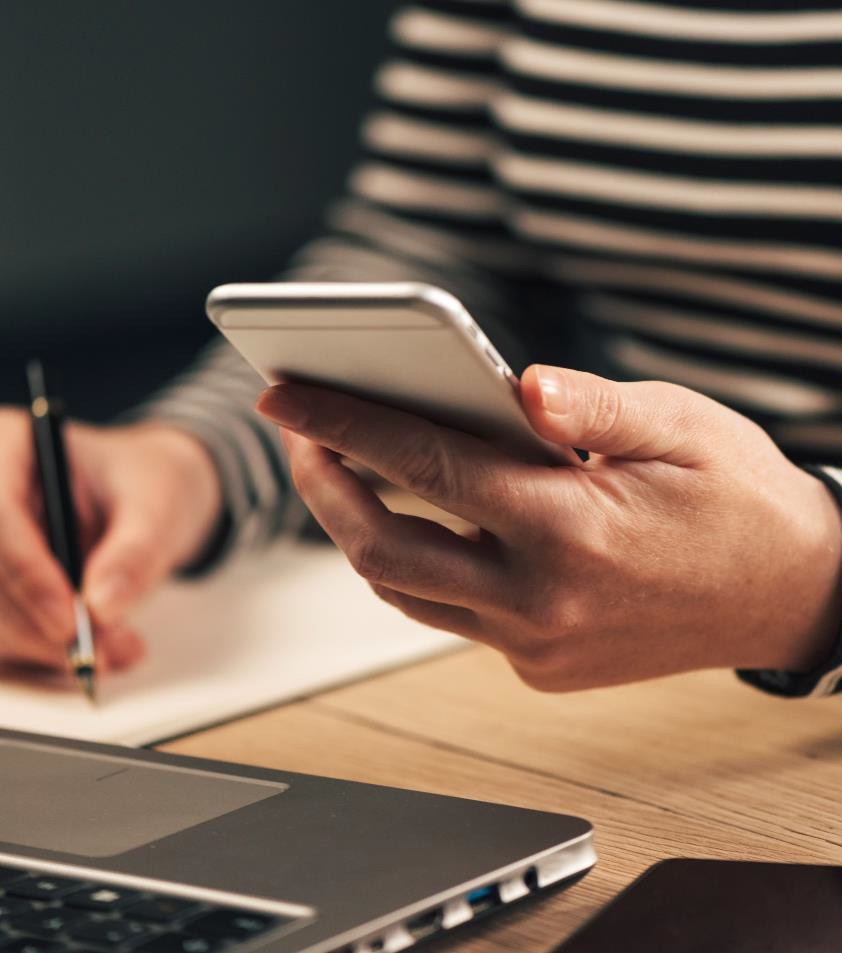 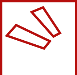 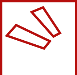 capito Lehrgang
www.capito.eu
capito KHT	www.capito.eu